PHY 711 Classical Mechanics and Mathematical Methods
10-10:50 AM  MWF  Olin 103

Plan for Lecture 34:
Chapter 11 in F & W:    
Heat conduction
11/22/2013
PHY 711  Fall 2013 -- Lecture 34
1
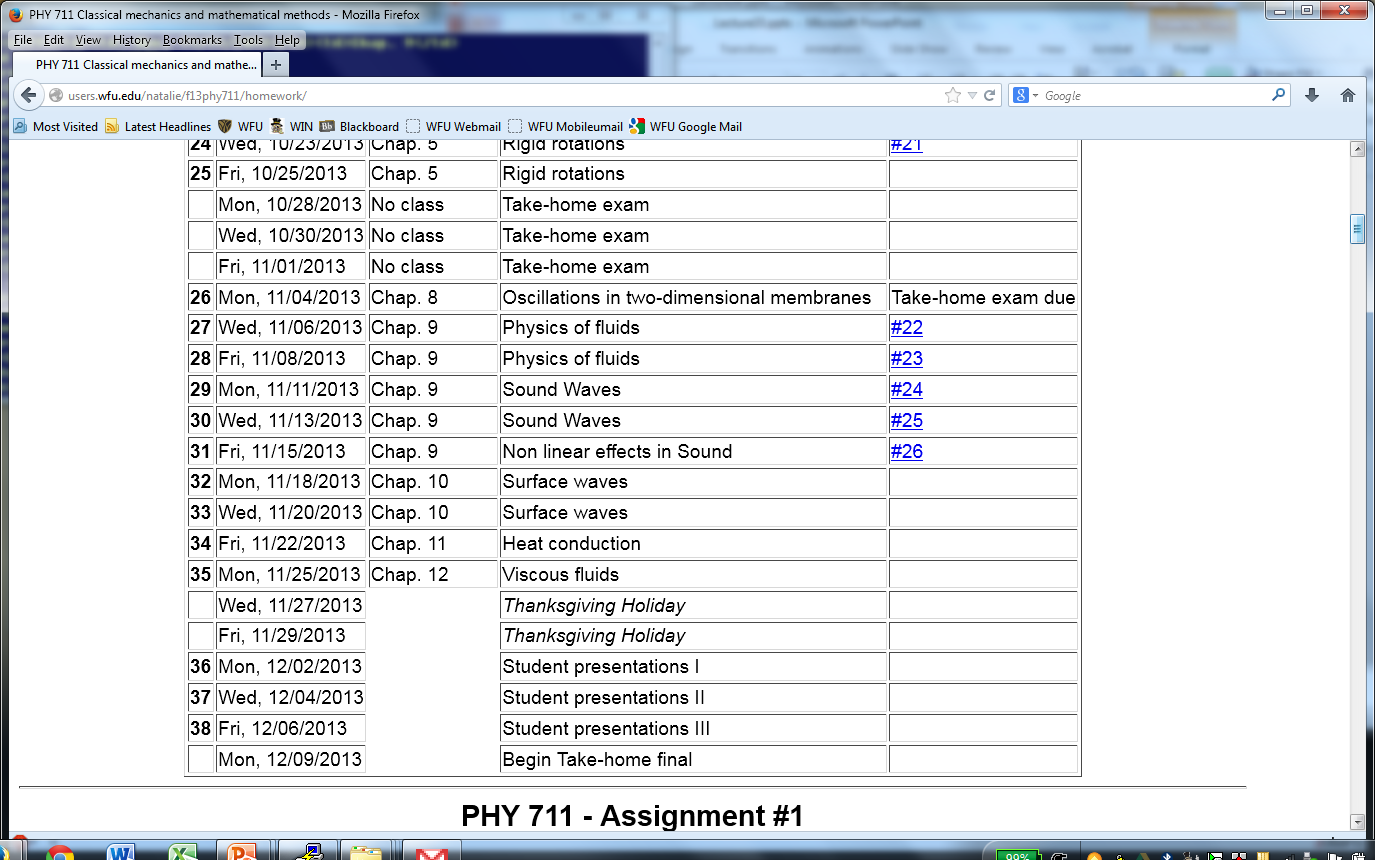 preparation for presentations
11/22/2013
PHY 711  Fall 2013 -- Lecture 34
2
Conduction of heat
T(r,t)
jh
11/22/2013
PHY 711  Fall 2013 -- Lecture 34
3
Conduction of heat -- continued
heat flux
heat source
11/22/2013
PHY 711  Fall 2013 -- Lecture 34
4
Conduction of heat -- continued
11/22/2013
PHY 711  Fall 2013 -- Lecture 34
5
Boundary value problems for heat conduction
T0
c
b
a
11/22/2013
PHY 711  Fall 2013 -- Lecture 34
6
Boundary value problems for heat conduction
T0
c
b
a
11/22/2013
PHY 711  Fall 2013 -- Lecture 34
7
Boundary value problems for heat conduction
T0
c
b
a
11/22/2013
PHY 711  Fall 2013 -- Lecture 34
8
Boundary value problems for heat conduction
T0
c
b
a
11/22/2013
PHY 711  Fall 2013 -- Lecture 34
9
Initial value problem in an infinite domain; Fourier transform
11/22/2013
PHY 711  Fall 2013 -- Lecture 34
10
Initial value problem in an infinite domain; Fourier transform
11/22/2013
PHY 711  Fall 2013 -- Lecture 34
11
Initial value problem in an infinite domain; Fourier transform
11/22/2013
PHY 711  Fall 2013 -- Lecture 34
12
Heat equation in half-space
11/22/2013
PHY 711  Fall 2013 -- Lecture 34
13
Heat equation in half-space -- continued
11/22/2013
PHY 711  Fall 2013 -- Lecture 34
14